Google Android
Ein Erfahrungsbericht über die Funktionalität und die Tool-Unterstützung bei Android
Andreas Hölzl
Copyright Canoo Engineering AG, www.canoo.com
AGENDA
MobileZoo – Projekt und Kurzdemo
Applikationselemente
Erfahrungen
Kommunikationsarchitektur
Background services
UI layouting
SQLite DB – ORM light
Development cycle
Testing, Debugging, Profiling
Devices (Emulator, T-Mobile G1)
Zusammenfassung
Q&A
2
Let’s Play MobileZoo! – The Project
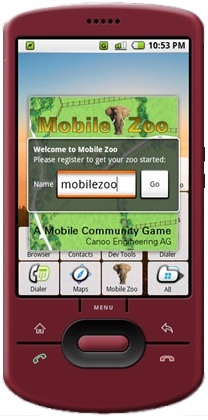 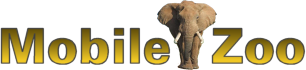 “MobileZoo is an augmented reality community game based on the
idea of catching and releasing virtual animals at real world spots and
trading them with players in your proximity.”
3
Let’s Play MobileZoo! – The Project
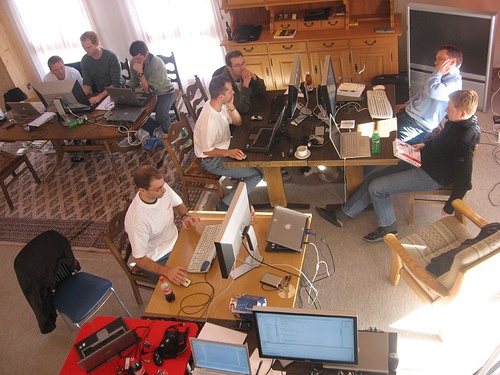 Erster Prototyp: im Canoo Code Camp
4 Canooeys, einiges in der Freizeit
60 man days – 8‘000 LoC
Endphase: 3 Wochen vor ADC deadline
Einreichung beim ADC just-in-time
2008             Jan                      Feb                       Mar                      Apr
CanooCode Camp
Start
„End Game“
ADC
Deadline
4
Let’s Play MobileZoo! – Quick Demo
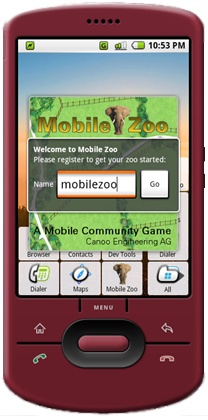 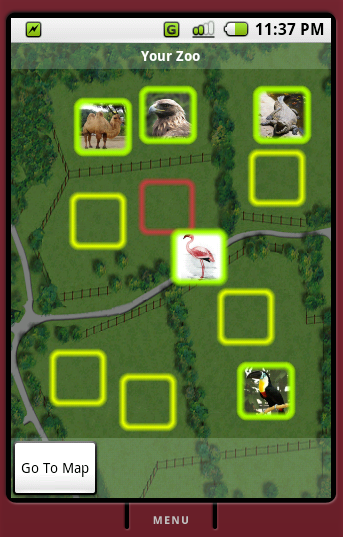 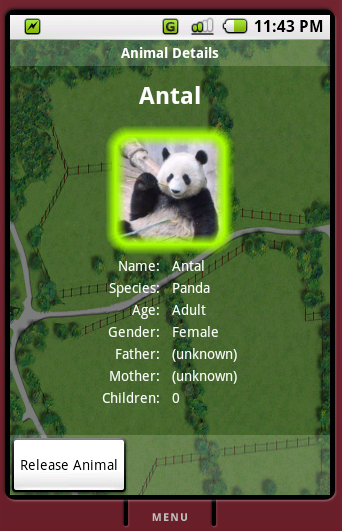 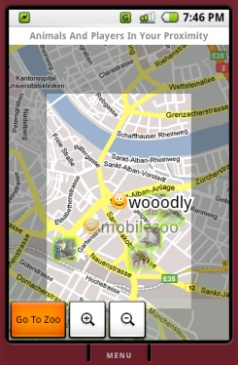 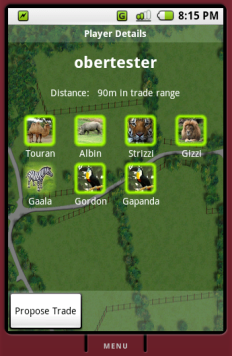 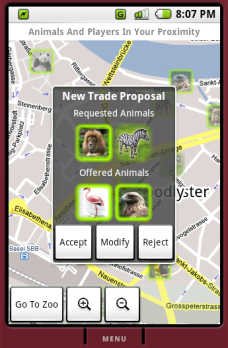 See screencast at http://www.youtube.com/user/canoovideo
5
Let’s Play MobileZoo! - ADC Nachspiel
MobileZoo Android Developer Challenge ranking
Effective use
top 25 %
Polish
25-50 percentile
Indispensability
25-50 percentile
Originality
top 25 %
Overall
top 25 %
100% = 1778 submissions
6
MobileZoo – Applikationselemente
Map Activity
Animal Detail Activity
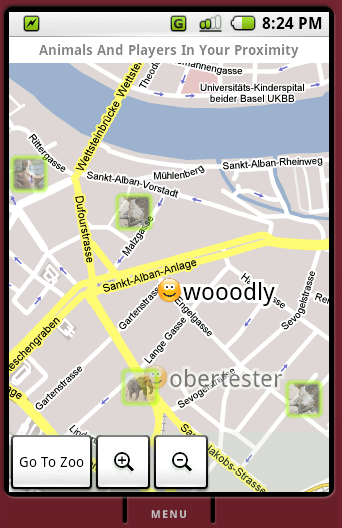 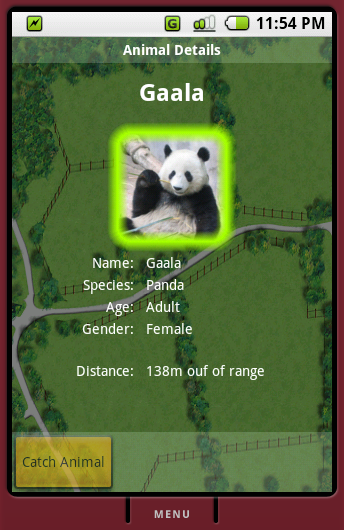 Zoo DB
get & set
Zoo state
Zoo EntityManager
Show detail
Intent
Location updates
Trade proposals, 
catch events, …
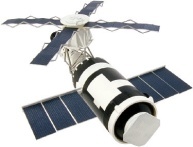 LocationListener
Location update
network
Remote Service
7
Erfahrungen
8
Game
Engine
Zoo
Zoo
1 - Kommunikations-Architektur, XMPP
Architektur MobileZoo
XMPP
Server
Player position
updates
Server
Animal / player 
position updates
Animal catch 
and release
updates
Animal
trading
XMPP
Conn.
Service
XMPP
Conn.
Service
Client X
Client Y
9
2 - Remote Service Kommunikation
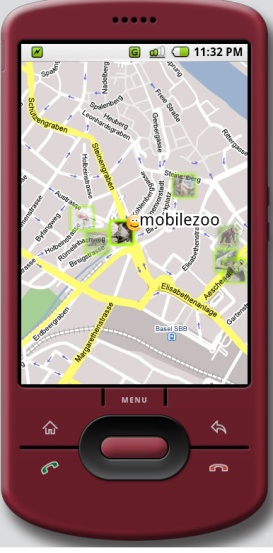 Player  Animal overlay
Player / Animal Overlay
Worker thread
Event queue
update
view
P1 pos.
A3 pos.
P2 pos.
MapActivity
PlayerPositionListener
set map position
TradeService
PositionService
…
Service layer
LocationListener
packetReceived()
sendPacket()
Device location update
RemoteServiceProxy
IPacketListener
IPC
Built-in location
provider
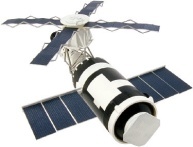 network
Remote Service
10
3 - Globaler Notifikationsmechanismus
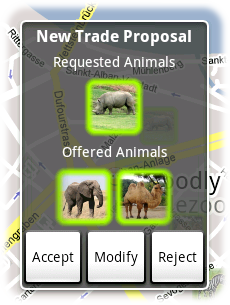 application
process
NotificationManager
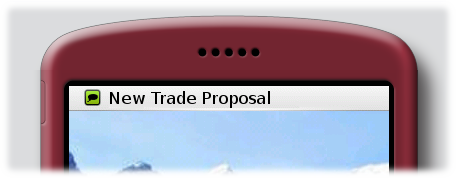 received trade proposal
notify
no packet listener registered
BroadcastIntentReceiver
IPacketListener
IPC
broadcast Intent
service
process
RemoteService
platform
11
4 - UI – Development
2 Optionen
Deklarativ: XML
Programmatisch: Java 
Teilweise Builder-Funktionalität

Gemischter Modus: XML + Java
XML mit addressierbaren UI-Komponenten
Zugriff via Java API

Erweiterungs-API
eigene widgets basierend auf UI-Abstraktionen und dem Eventmodel möglich
BaseActivity
setTitle(...)addAction(...)
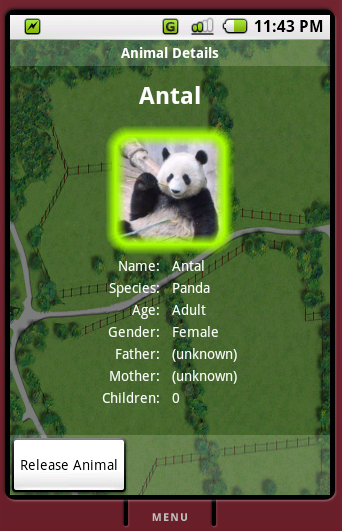 layout.xml
AnimalDetailActivity
animaldetail.xml
12
5 - Sqlite DB – ORM light
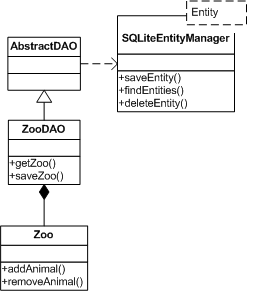 SQLite DB ist gut, aber ORM ist bequemer

ORM light
DAO Pattern
Entity beans (Annotation)
Zentraler EntityManager für Retrieval / Persistenz

M5: Workaround zu Annotations via retrotranslator
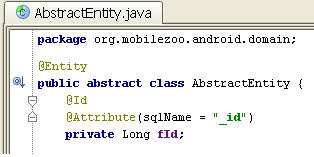 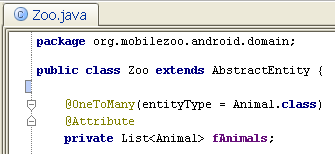 13
6 - Testing
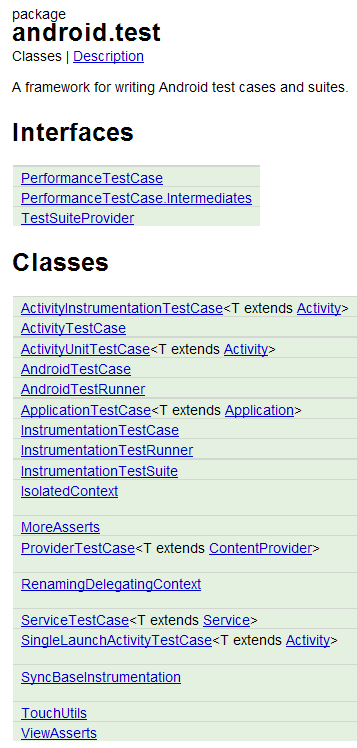 Built-in testing framework:
	android.test package

Unit testing
AndroidTestCase

Functional / UI testing
Instrumentation
Steuerung anderer Activities
Automatisierung
	
Mock-Funktionalität
android.test.mock
http://code.google.com/android/reference/android/test/package-summary.html
14
7 - Debugging / Profiling
DDMS Dalvik Debug Monitor Service / ADB Android Debug Bridge
Breakpoints / debugging (JDWP) wie « normale » Java Anwendungen (*)
Log-, thread- und heap-Informationen
Filesystem, db Zugriff
Anruf-, SMS- und location data spoofing
Port forwarding

Profiling mit traceview
Debug.start|stopMethodTracing("calc");
Timeline / profile charts
Profiling (traceview)
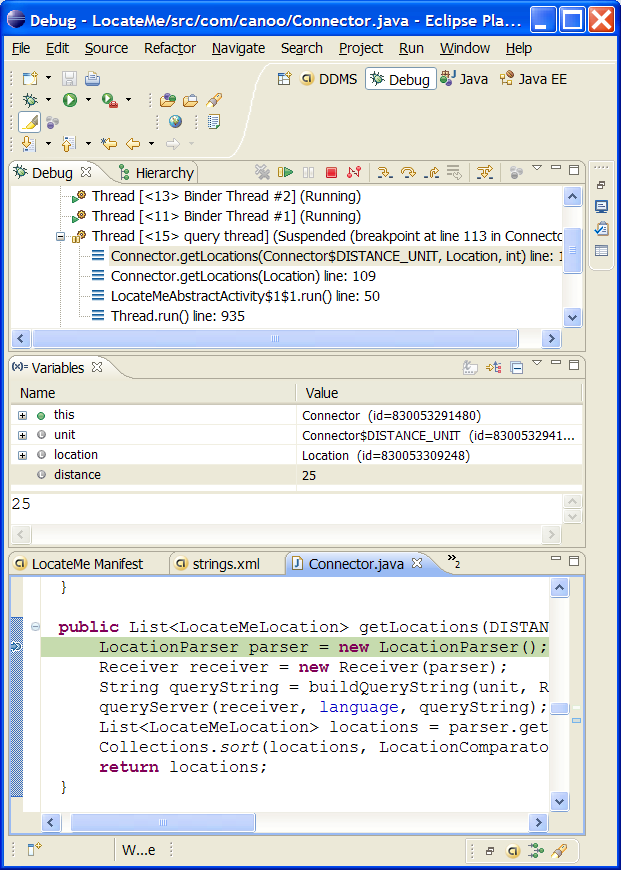 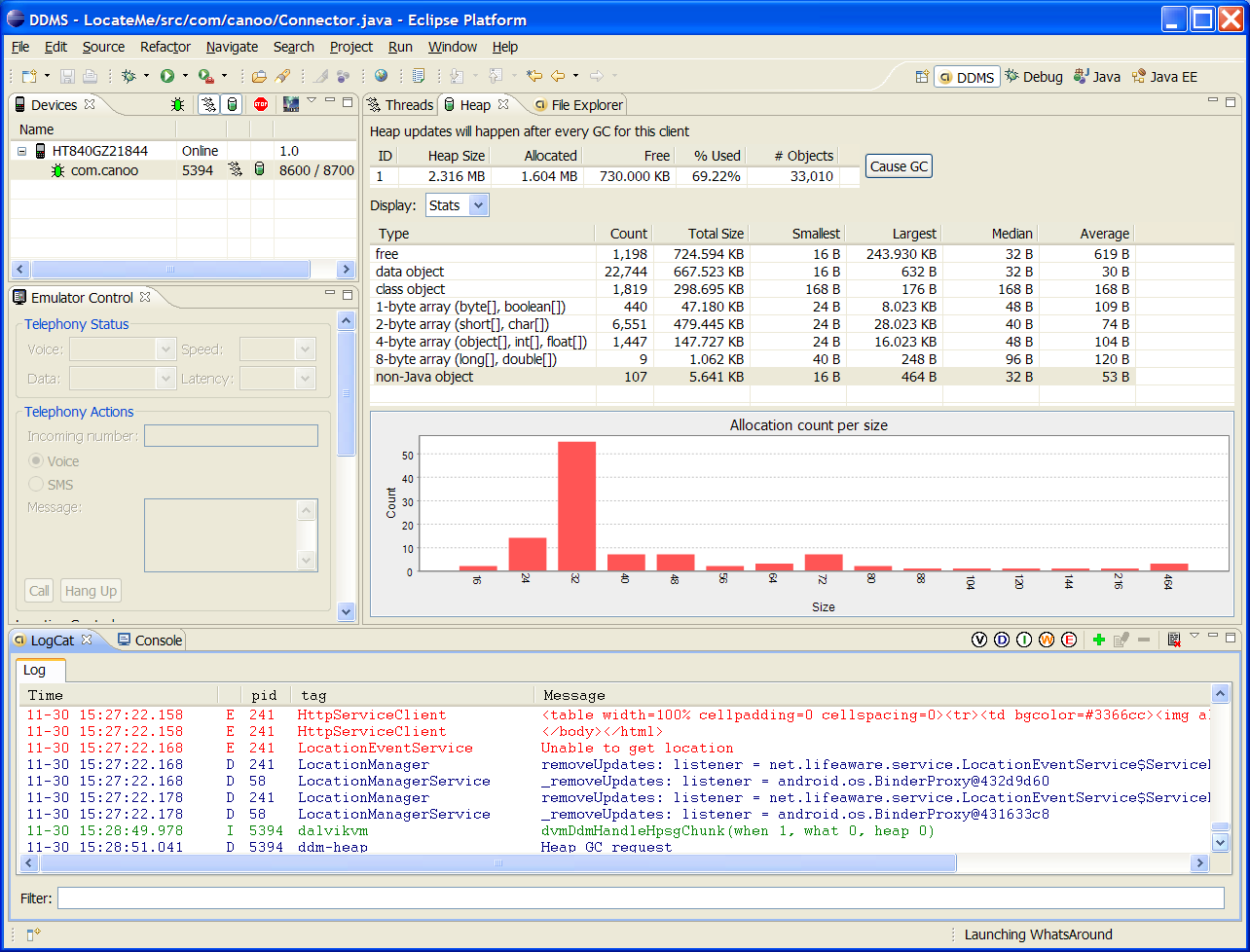 (*) Kein hot code replacement…
15
aapt compile
aidl
Generate
Compile
<hack>
javac
Build Time
~25s
Convert
Code
emulator
adb install
dx --dex
Deploy
Package
aapt package
8 - Development Cycle
Vergleichbar mit “plain Java” development
Java 5, bevorzugte IDE, android.jar, javac

Spezielle Android-Schritte
Generieren des AIDL / resource codes
Konvertierung .class in .dex 
Packaging, deployment
Unterstützung durch SDK tools

Ant-basierte build-Umgebung
SDK tools Integration
Continuous integration / Cruise control
Erhöhte Produktivität
16
9 - Devices – Emulator
Vollwertiger Emulator – wichtiges Entwicklungstool

Fehlende Unterstützung der “hardware features”
APIs ist verfügbar, aber nicht mit den devices des host systems verbunden
Bluetooth, GPS-Sensor, Kamera,  … Dafür verschiedene data spoofing-Funktionalitäten

Emulator is kein reales Gerät
Keine Hinweise auf performance, Responsivität, «wie die Applikation sich im realen Umfeld anfühlt»
Host System
Emulator
Application
API
Net
GPS
Device
(W)LAN
ext. GPS
17
10 - Devices cont. – T-Mobile G1
Pros
Verhält sich wie Emulator
Physikalische Tastatur und Trackball
Kompass
Marketplace (wie Appstore)
Google-Integration (technisch!)

Cons
Teilweise nicht 100% responsiv
Mässige Akkulaufzeiten (2h Youtube, 3d standby)
Suboptimale Browser-Navigation, kleiner Bildschirm
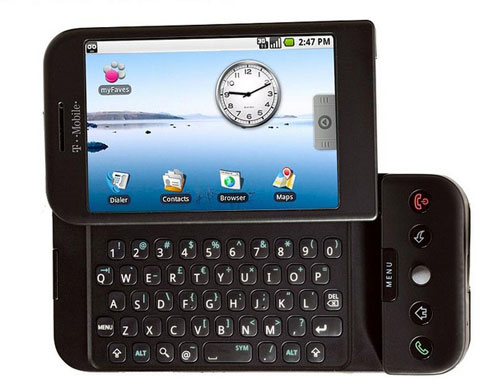 18
Zusammenfassung
« Wie normale Java-Applikationsentwicklung »
Wohl strukturiert und reiche Funktionalität
Problemloses(*) Einbinden von externen Java libraries
Uneingeschränkte Background-Service-Funktionalität
Vielfältige Persistierungsmöglichkeiten
…

Innovatives Applikations- und UI-Konzept

Professionelle Tool-Unterstützung
Emulator, testing framework, debugging / profiling tools
(*) vorwiegend, siehe portierte Java core libraries
19
Android ranking
Android platform Canoo ranking
Functionality
top 25 %
Maturity
top 25%(*)
Ease of use
25-50 Perzentil
Potential
top 25%
Overall
top 25 %
(*) April 08: 25-50 Perzentil
20
Thank you!
Andreas Hölzl	andreas.hoelzl@canoo.com
Christian Stettler	cstettler@imap.ch
Canoo Engineering AG	www.canoo.com